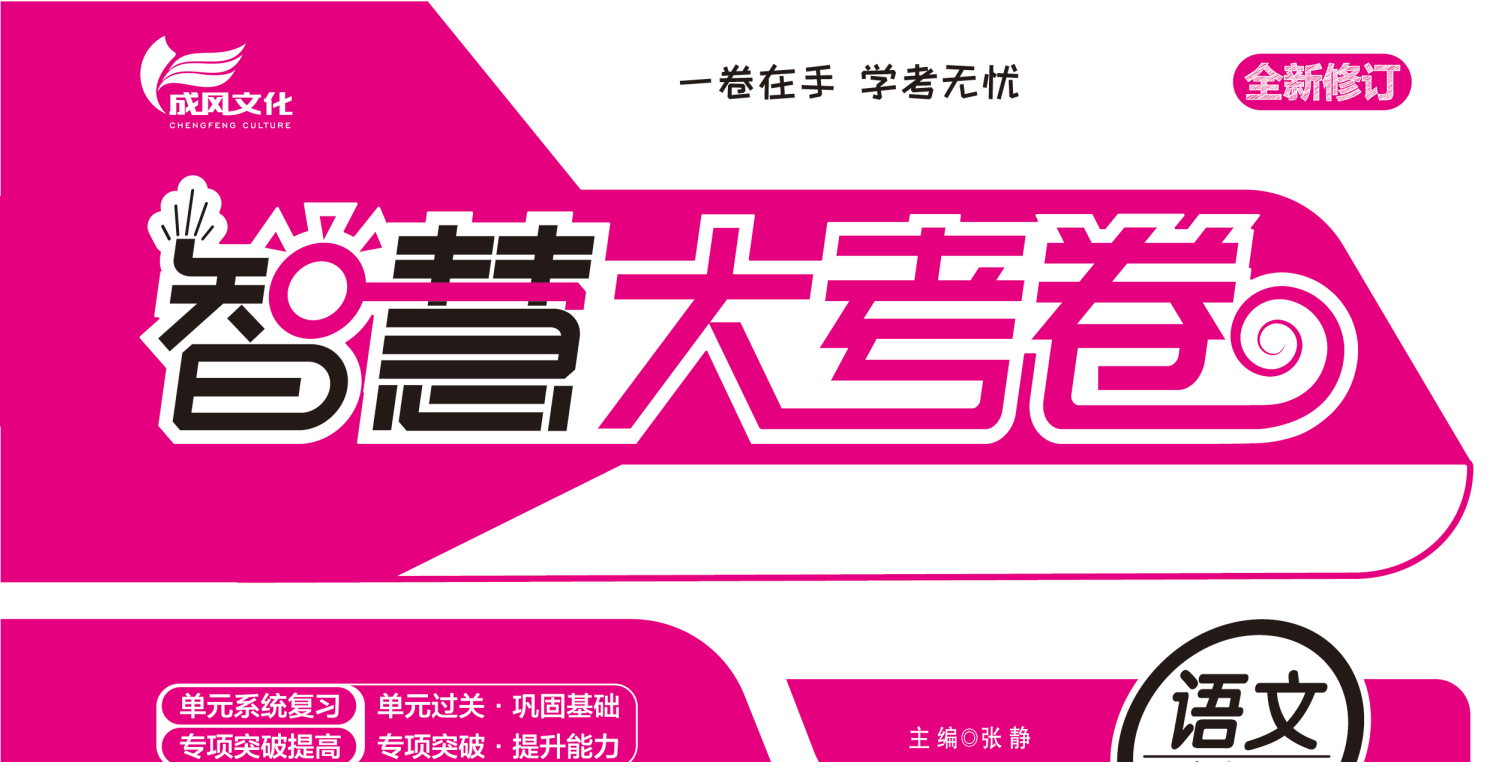 语文二年级下人教
期末达标测试卷
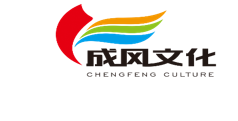 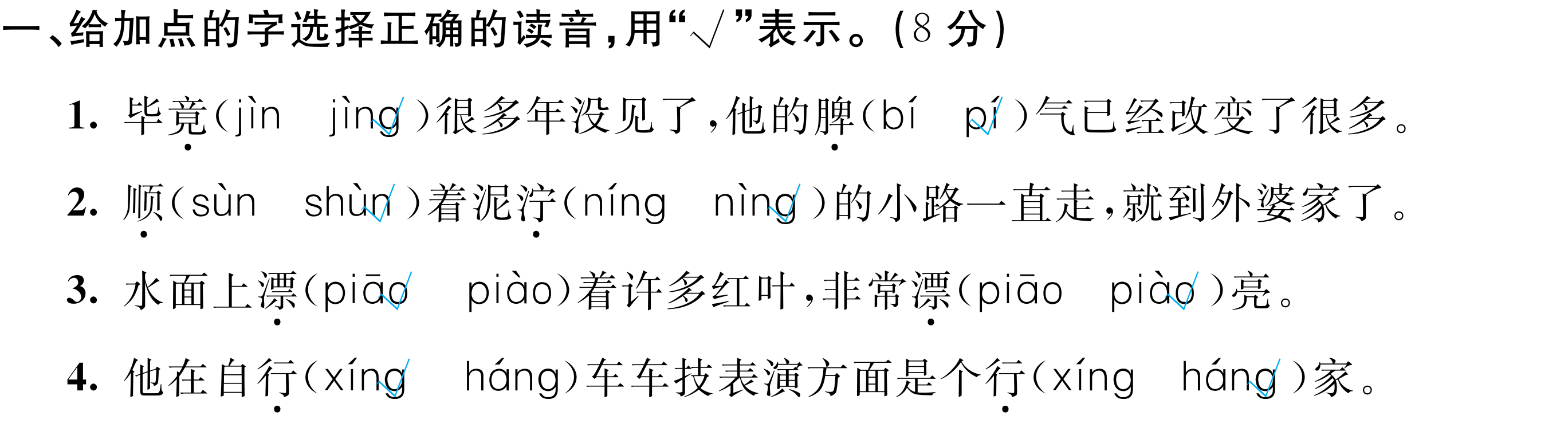 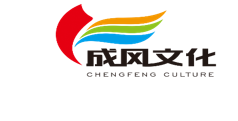 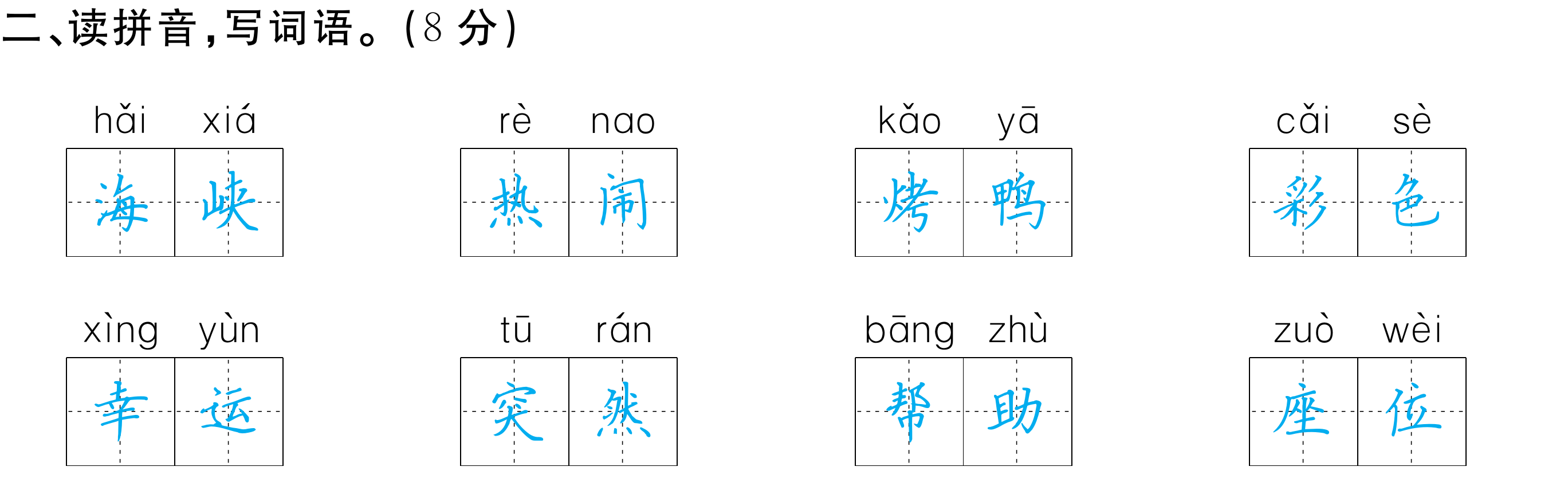 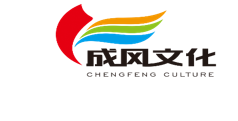 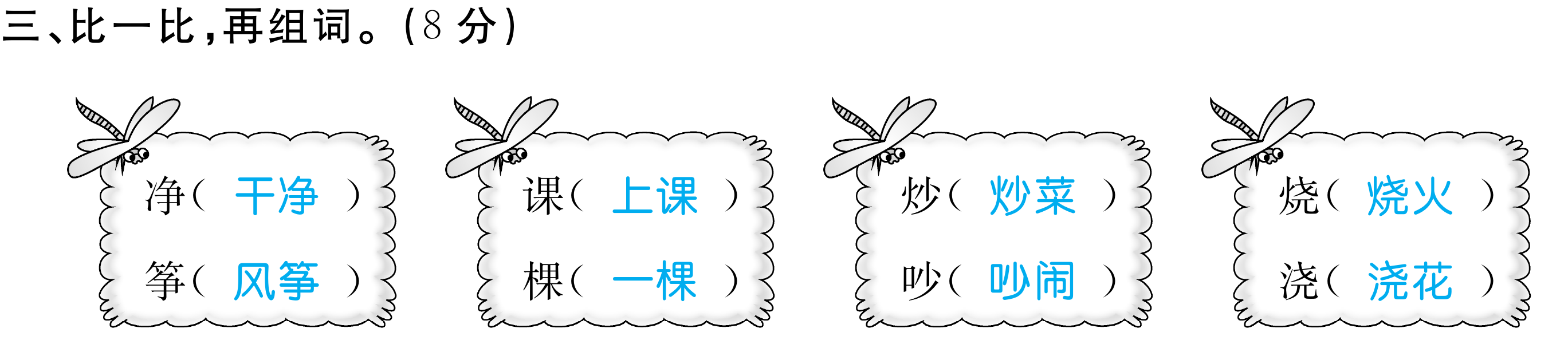 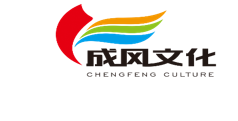 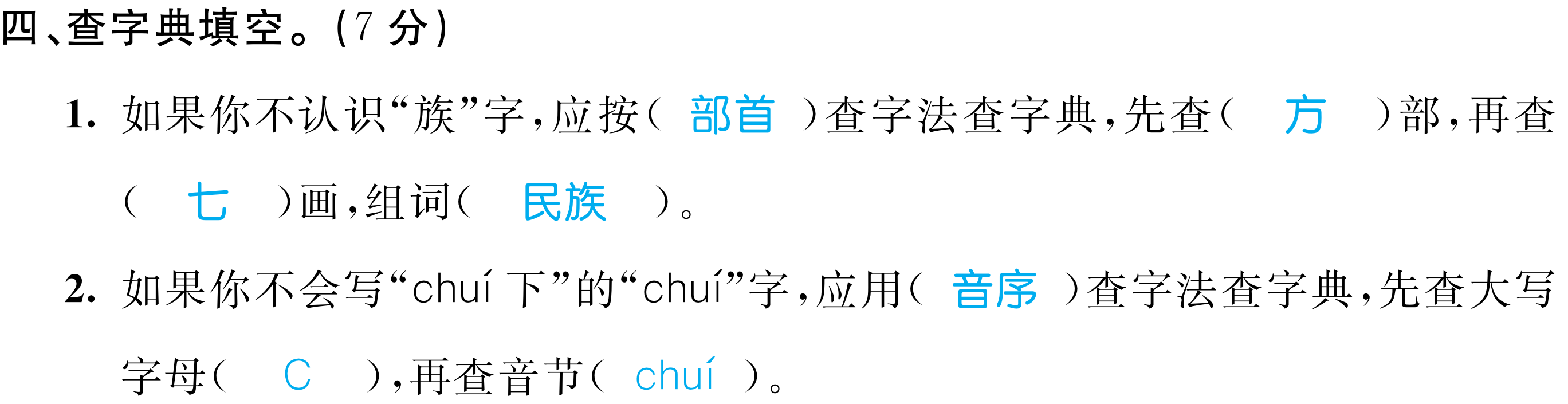 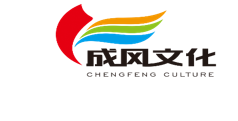 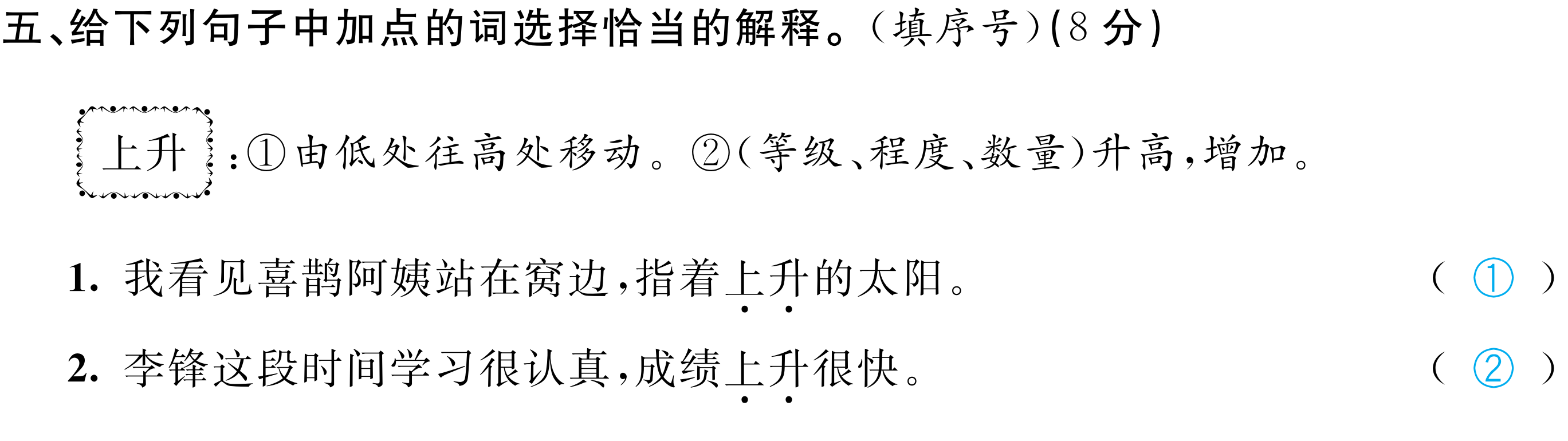 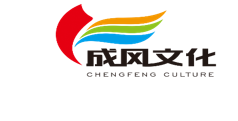 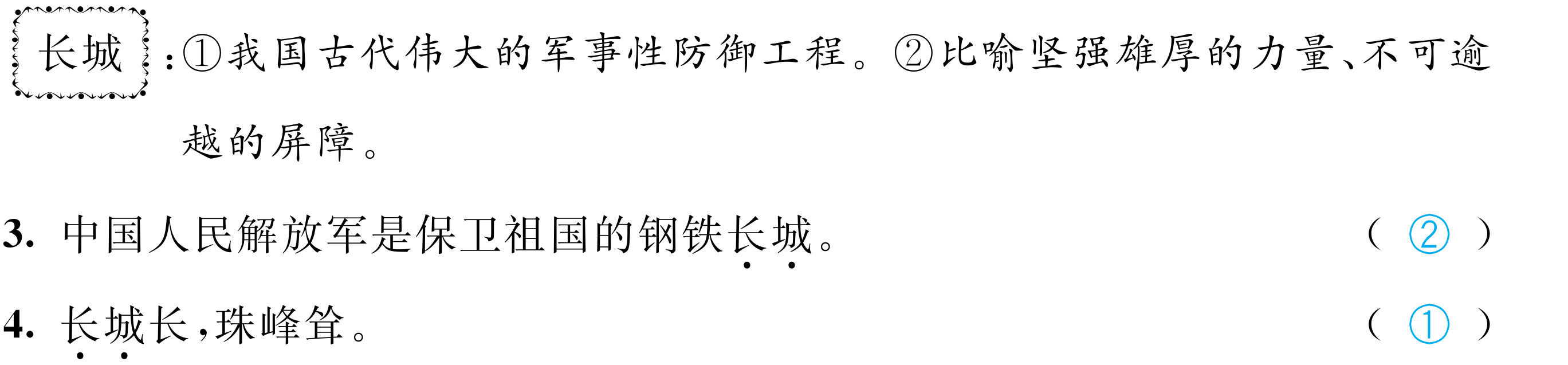 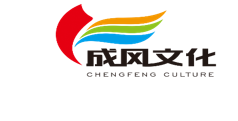 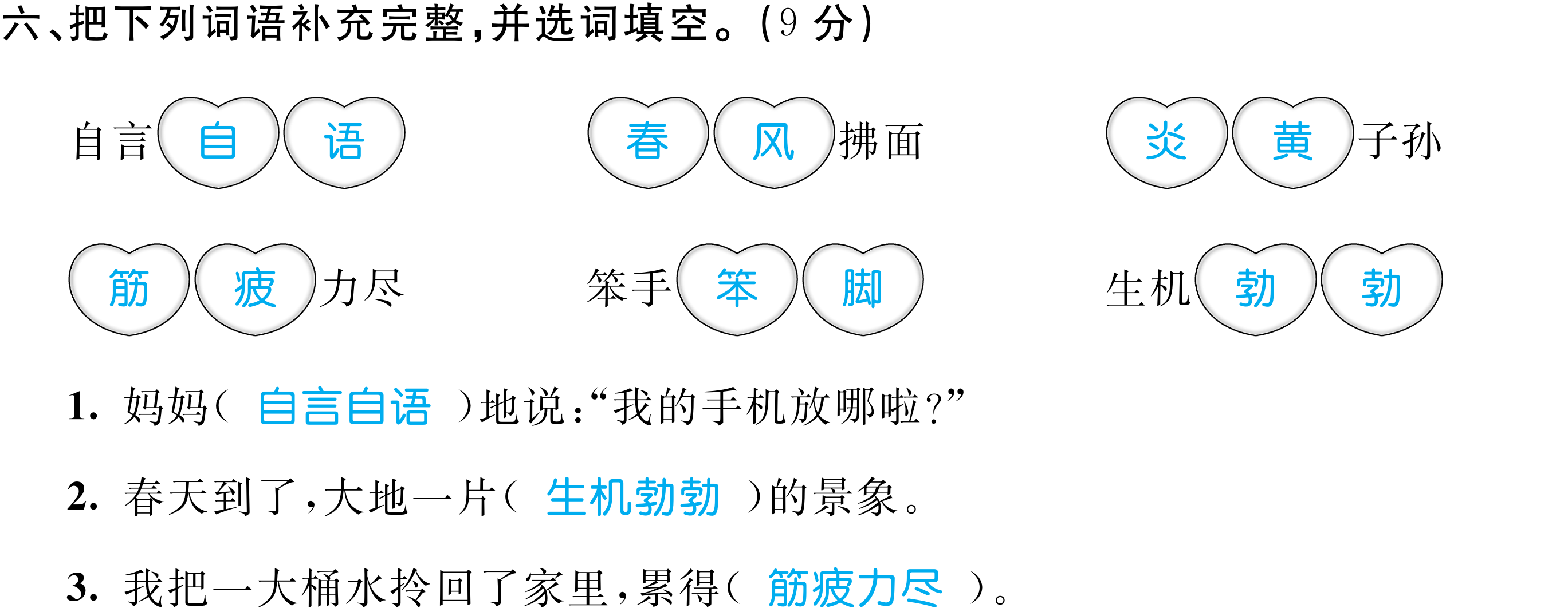 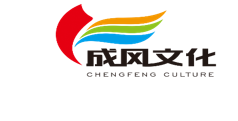 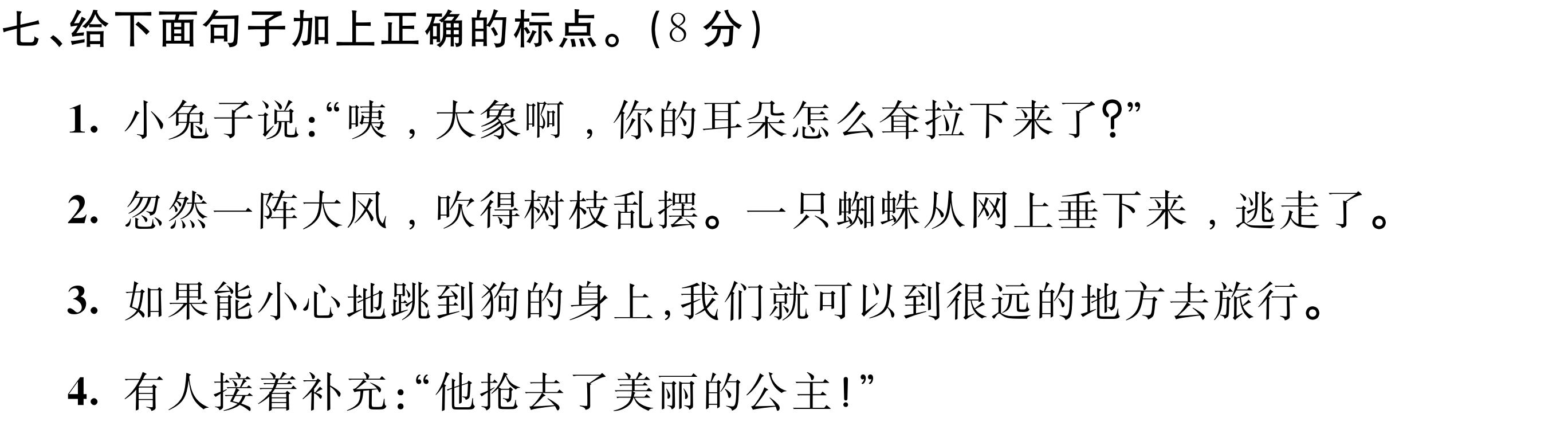 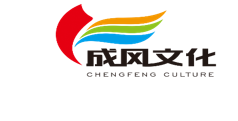 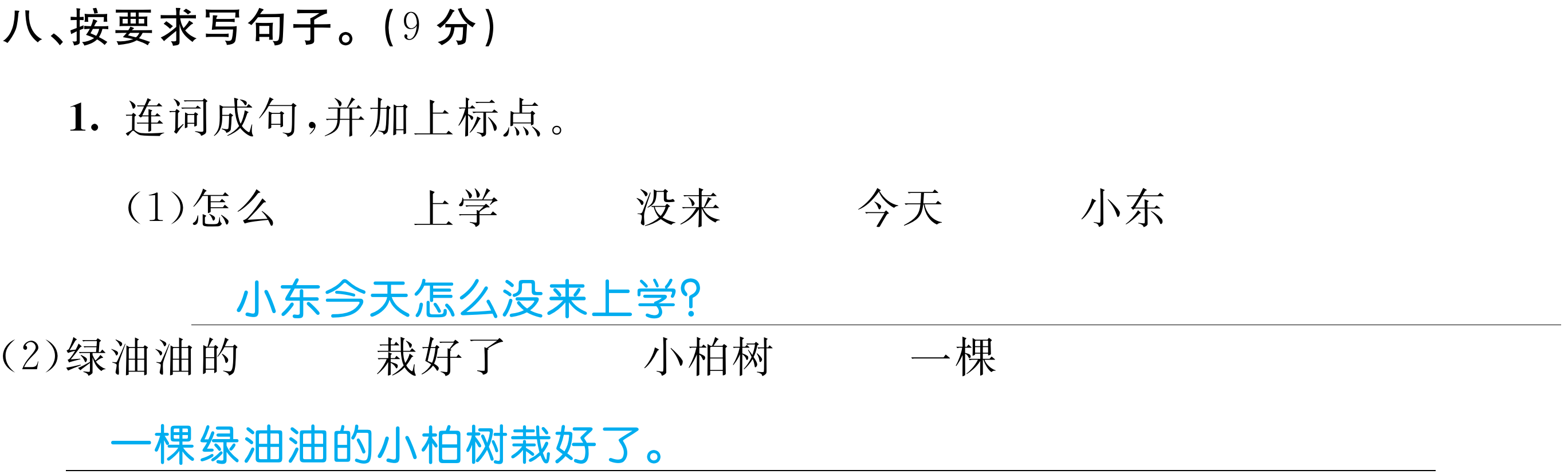 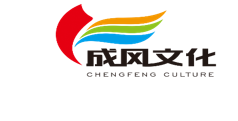 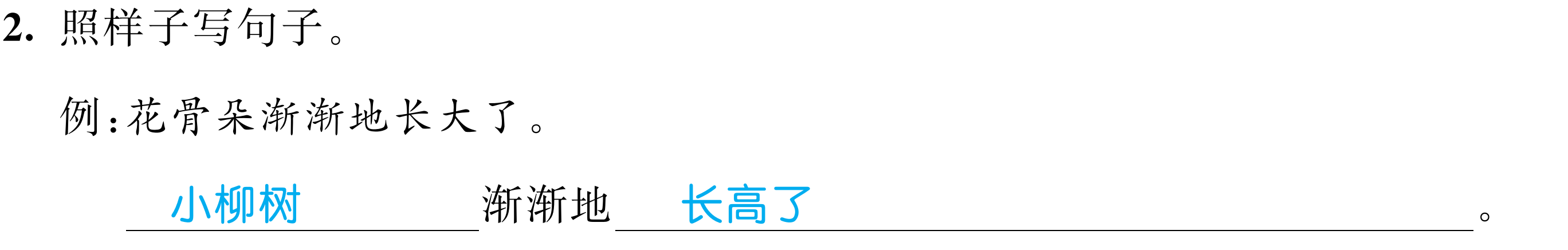 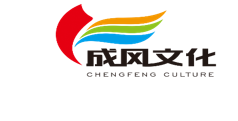 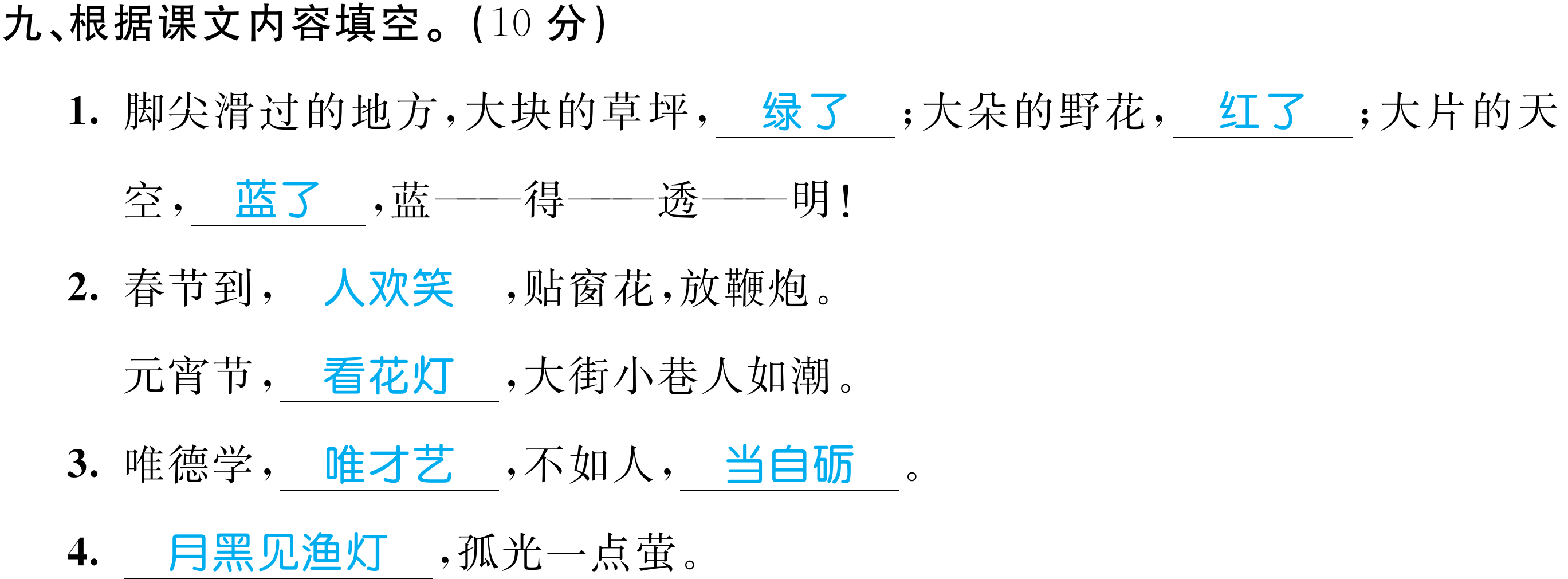 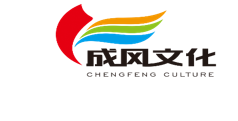 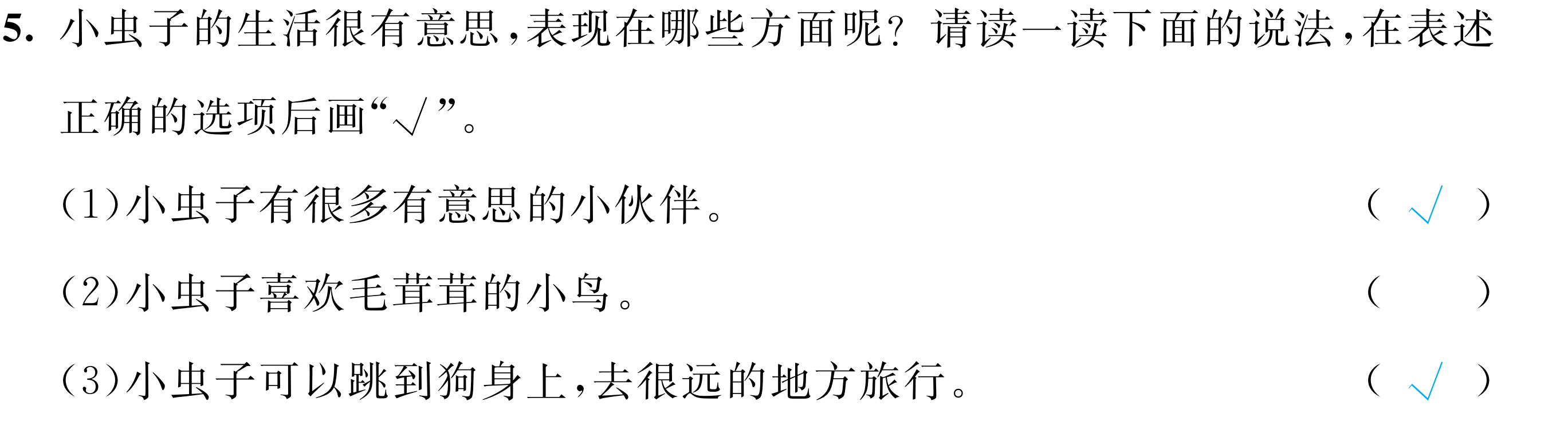 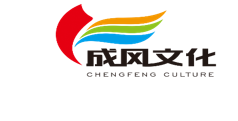 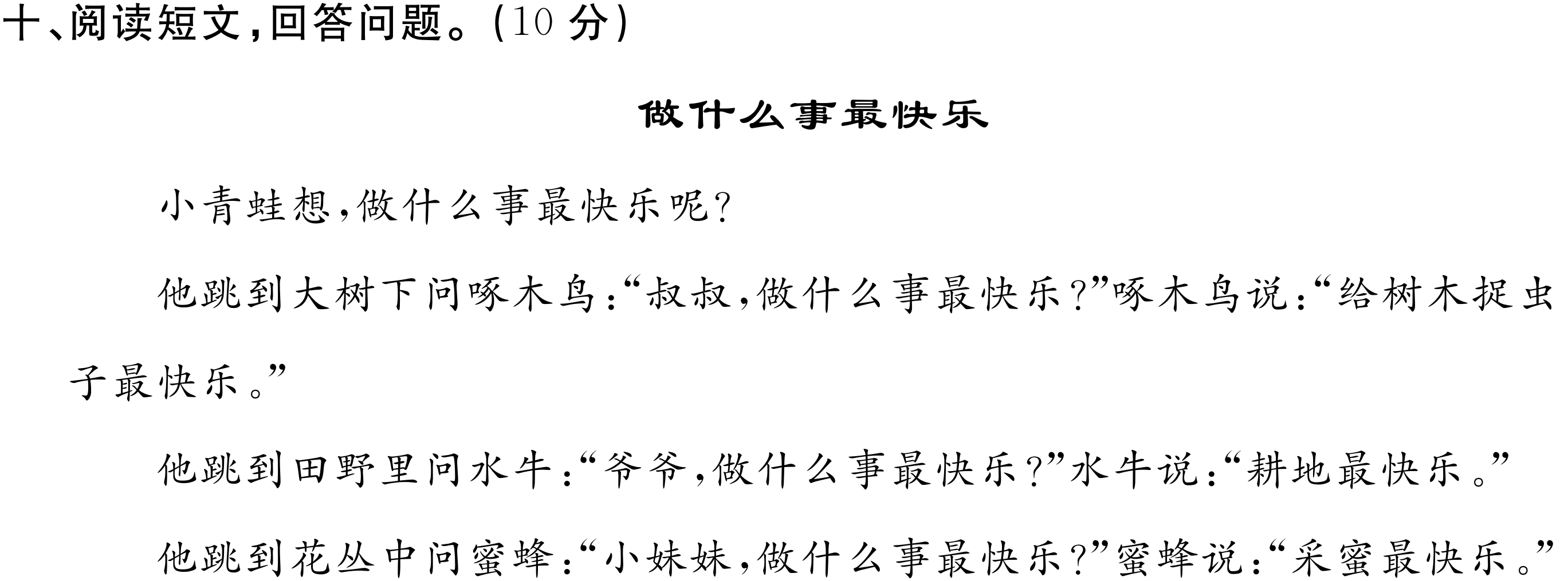 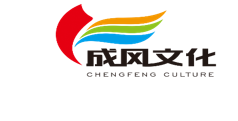 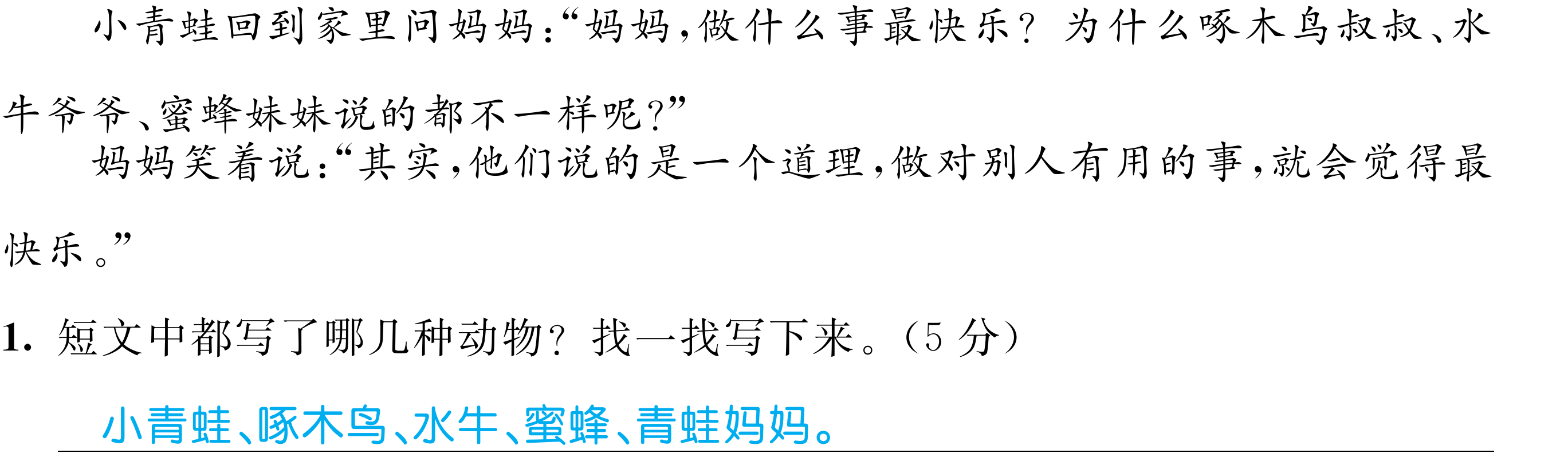 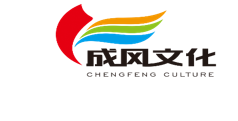 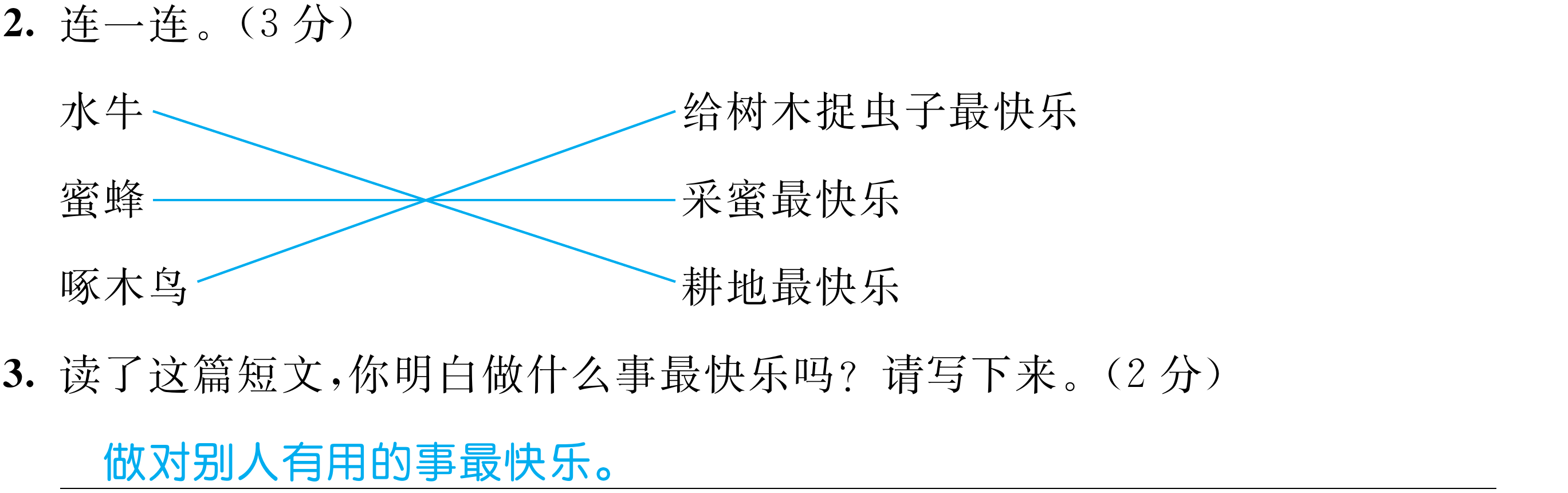 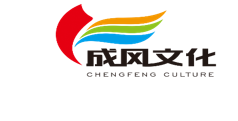 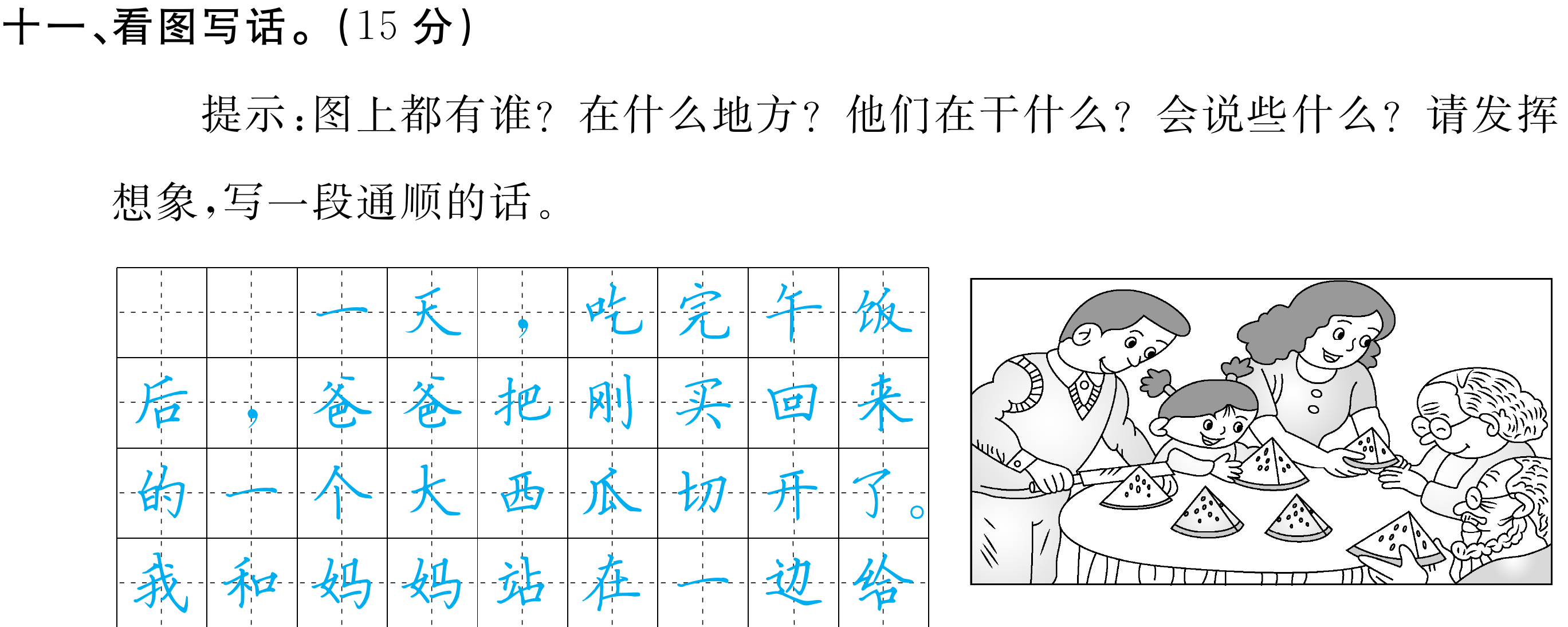 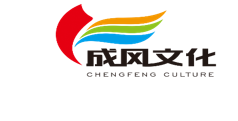 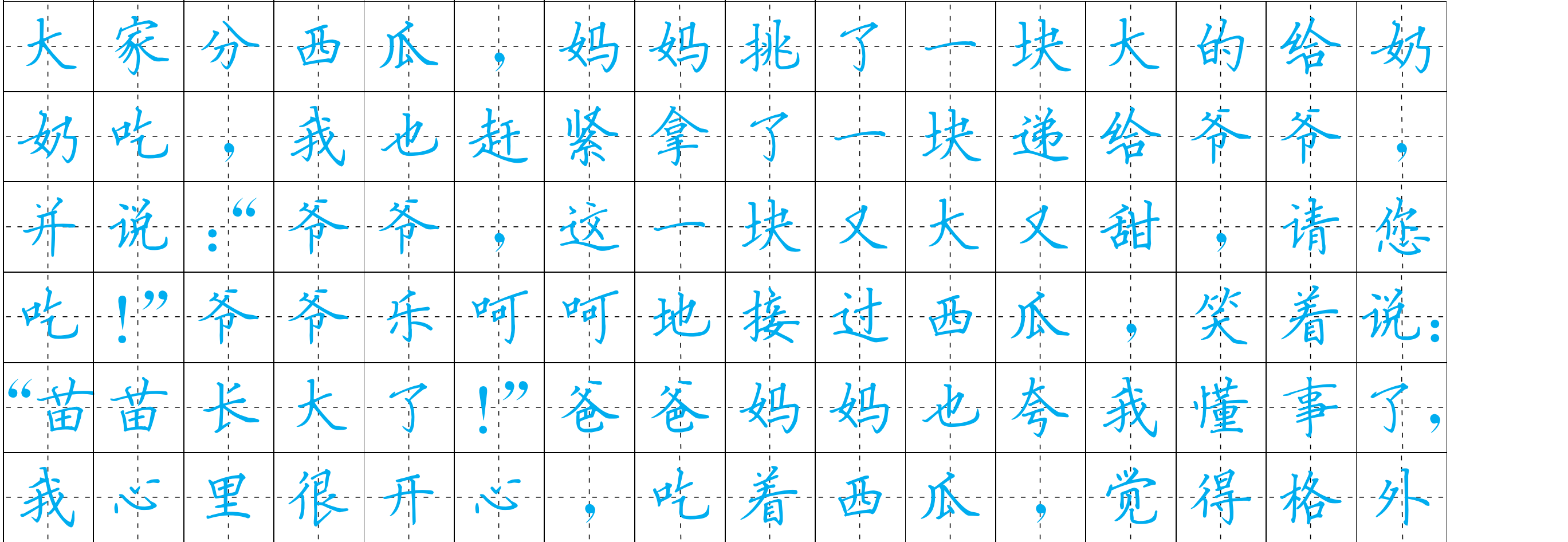 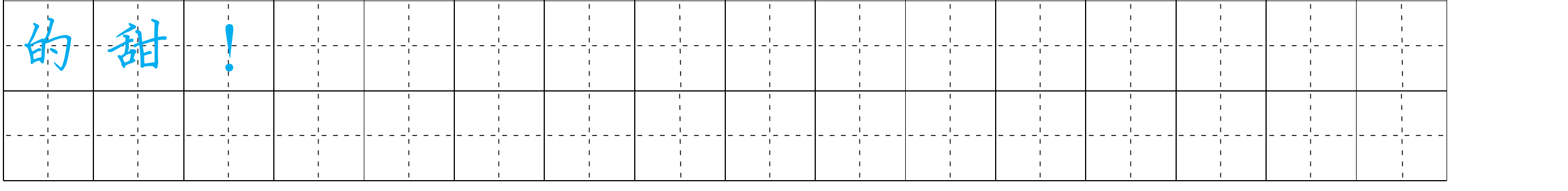 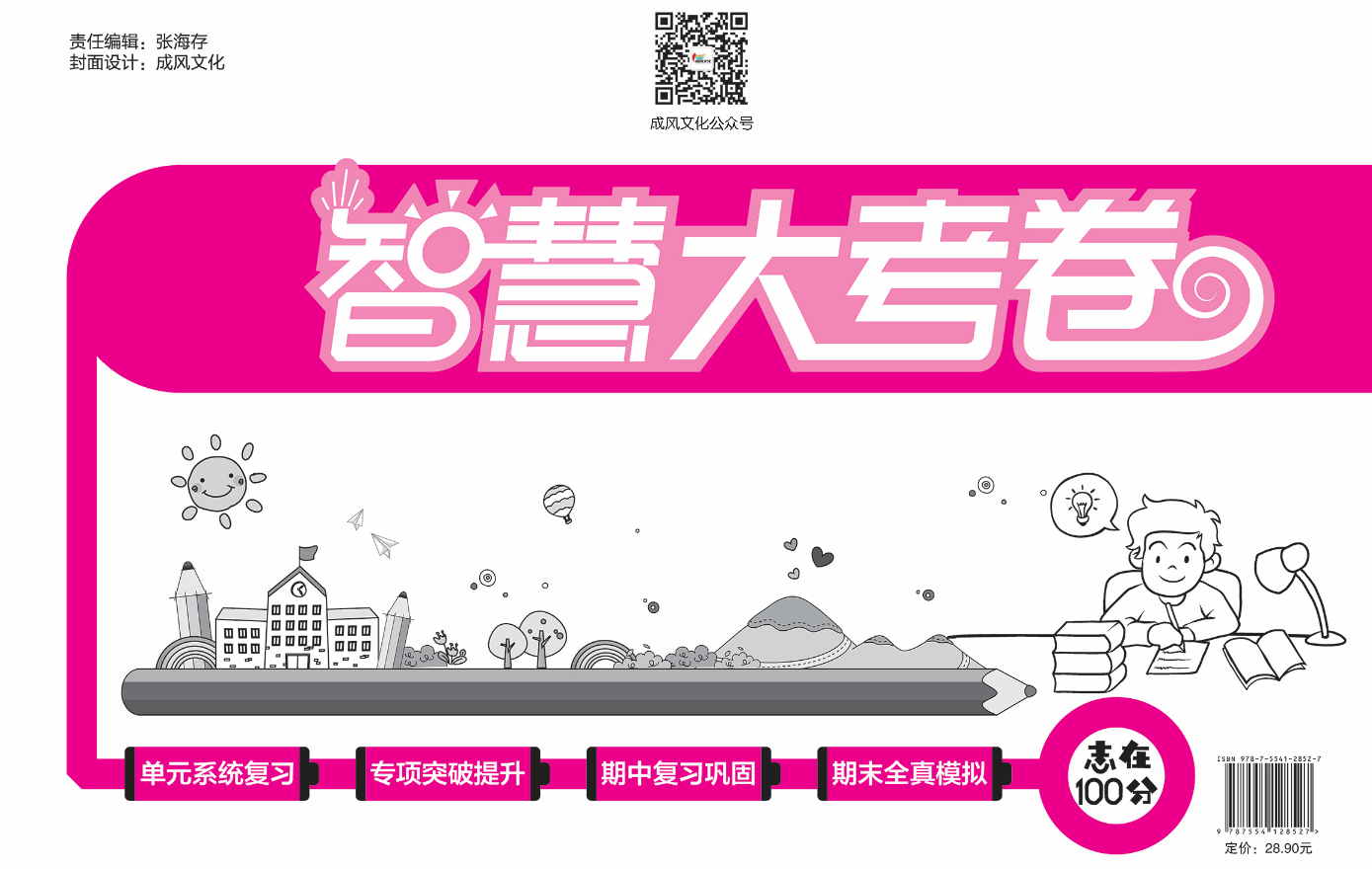